Time-Out for Safety
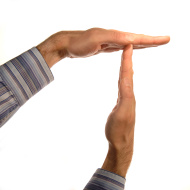 Questioning 
Attitude
Continuing Education Module
4th Quarter 2017
Human Performance
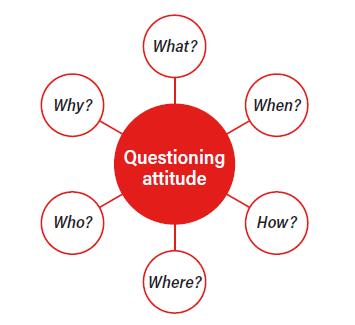 What?
When?
Why?
Questioning Attitude
Who?
How?
Where?
Ever encountered unexpected results while performing a task?
Ever had the feeling of uncertainty or doubt?
Ever have that “gut feeling” that something wasn’t right?
Ever heard the words: “I Assume,” “Probably,” “I Think,” “Should Be,”?

By utilizing a Questioning Attitude we can greatly reduce unwanted outcomes when faced with these situations.
[Speaker Notes: Explain that by utilizing a  healthy sense of a Questioning Attitude throughout the organization can greatly reduce assumptions that lead to unwanted events. This tool can be used at the activity level as well as the preplanning and preparation level.]
What is a Questioning Attitude
Fosters thought about safety before action is taken
Helps individuals and work groups maintain an accurate understanding of the work conditions
Helps individuals overcome the temptation to rationalize away “gut feelings”
Promotes a preference for FACTS over assumptions and opinions
[Speaker Notes: A questioning attitude fosters thought about safety before action is taken and helps individuals and work groups maintain an accurate understanding of the work conditions at any given time.  When utilized during the pre-job planning process and at the activity level, this tool will overcome an individuals temptation to rationalize away “gut feelings” that something is not right.  

A healthy questioning attitude promotes a preference for facts over assumptions and opinions.  Questions such as “What if”….?or “Why is this okay?” help improve recognition of improper assumptions and possible mistakes.]
Why Use This Tool
To validate conditions when things are different than expected 
To challenge pre-conceptions and assumptions 
To stimulate healthy thought regarding processes and procedural steps 
To prevent rationalization for proceeding when things “Don’t Seem Right”
[Speaker Notes: Explain that this tool can used in many different scenarios surrounding our personal and professional lives.  We have all been in situations where we have had a “gut feeling” that something isn’t right. Or we assumed it was the correct procedure only to find out later is was not. Utilize this tool when we are faced with these situations 

Complete list of Why Use This Tool 
To validate conditions when things are different than expected 
To challenge pre-conceptions and assumptions 
To stimulate healthy thought regarding processes and procedural steps 
To consider actions and assumptions from differing perspectives 
To prevent rationalization for proceeding when things “don’t seem right”
To identify waste and non-value added activities 
To minimize the potential for making mistakes]
When to Use This Tool
Before performing critical steps 
When experiencing uncertainty or doubt
When experiencing a “gut feeling” 
After encountering unexpected results
Upon hearing the DANGER WORDS: 
“I Assume”, this is the correct way.  
“Probably”, we should do it this way. 
“I Think”, this is the correct way. 
“Maybe”, they wanted it done like this. 
“Should Be”, right.
[Speaker Notes: Explain that this tool should be utilized during the planning and preparation phases of work as well as at the activity level.  When we experience uncertainty within or from others, we should STOP and start seeking the FACTS. 

Complete List of When to Use This Tool
During Self-Checking (“Think” step of S.T.A.R.) 
Before performing critical steps
When making a decision about an important activity
When experiencing uncertainty or doubt
When experiencing a “gut feeling” 
When conflicts or inconsistencies exist between plans, procedures and actual conditions
After encountering unexpected results 
After discovering missing information or resources
Upon hearing the DANGER WORDS: “I Assume,” “Probably,” “I Think, “ “Maybe,”, “Should Be,” “Not Sure,” “Might,” “We’ve Always”…….]
Who & Where to Use This Tool
Utilized throughout the entire organization
From Work Planning to Activity Level
Adds an additional layer of defense to our safety systems
JHA’s/TSA’s 
Pre-Job Briefings 
Project Controls
[Speaker Notes: Explain that this tool is designed, and should be utilized throughout the entire organization.  From the work planning and preparation level to the work activity level.  When utilized as layer of defense in our safety systems and operation systems, it will aid in eliminating the ASSUMPTIONS that lead to unwanted events. 
 
Explain that this tool can not only be used in improving the safety and health of our workforce, but if utilized it can also have a positive impact on our operations as well.]
How to Use This Tool
STOP WHEN UNSURE!
Be aware when things “don’t seem right” an pursue an answer as to why
Consider the “what if’s” prior to taking action 
Offer challenging questions in the spirit of helpfulness and caring 
Be open and receptive to being questioned by others 
NEVER ASSUME ANYTHING!
[Speaker Notes: Explain that this tool is used to seek the FACTS over ASSUMPTIONS. Without sufficient facts, the performer or work group should stop the activity to address an unpredictable work situation that could lead to a serious mistake or unwanted outcome. 

Complete list of How to Use This Tool
STOP WHEN UNSURE!
Verbalize all questions so others can hear and consider
Be aware when things “don’t seem right” and pursue an answer as to why
Consider the “what if’s” prior to taking any action or making any decision 
Be deliberate in constructively questioning the thoughts/assumptions of others
Offer challenging questions in the spirit of helpfulness and caring
Be open and receptive to being questioned by others
NEVER ASSUME ANYTHING!]
Review
One of the many Human Performance tools that workers and work group can utilize to prevent unwanted outcomes
When utilized it can eliminate or greatly minimize uncertainty, confusion or doubt
Promotes a preference for FACTS over ASSUMPTIONS
When coupled with existing Safety and Operational Systems, this tool can significantly reduce the potential for an unwanted outcome.
[Speaker Notes: Review.]
Injury Free Takes You and Me!
Target
Safety
[Speaker Notes: Review.]